Trauma Informed Schools
Shelly Andrews and Eldon Kohatsu
What is Trauma? Does it effect our brains?
Introductions
Shelly Andrews
School Counselor for 20 years 17 years at Kailua High School as a 504/High Risk Counselor. 3 years working at Institute of Human Services and 2 years volunteering at The Access Line. Mother of two teenagers, married for 18 years and live in Kaneohe. Originally from Kauai lived through 2 hurricanes including Hurricane Iniki.
Introductions
Eldon Kohatsu
Employed at Kailua High for the past 20 years.  6th year as School Counselor and previous 14 years with Safety and Security.  Former coach for football and currently one of two Assistant Athletic Director working with Ramona Takahashi the past 12 years.   Both my wife and I are Kailua High School Alumni and have 9 adult children and 18 grandchildren.  I reside in the community of Waimanalo and have been working and mentoring youth with a non-profit program called Ku A’e Hou the past 20 years.
What is ACES?
Adverse Childhood Experiences
Reflection
What Stood Out to You?
Preventing Adverse Childhood Experiences
Anxiety
Depression
Digestive Problems 
Headaches
Heart Disease
Sleeping Problems
Weight Gain
Memory & Concentration Impairment
Over exposure to stress can cause
Shelly’s Story
Eldon’s Story
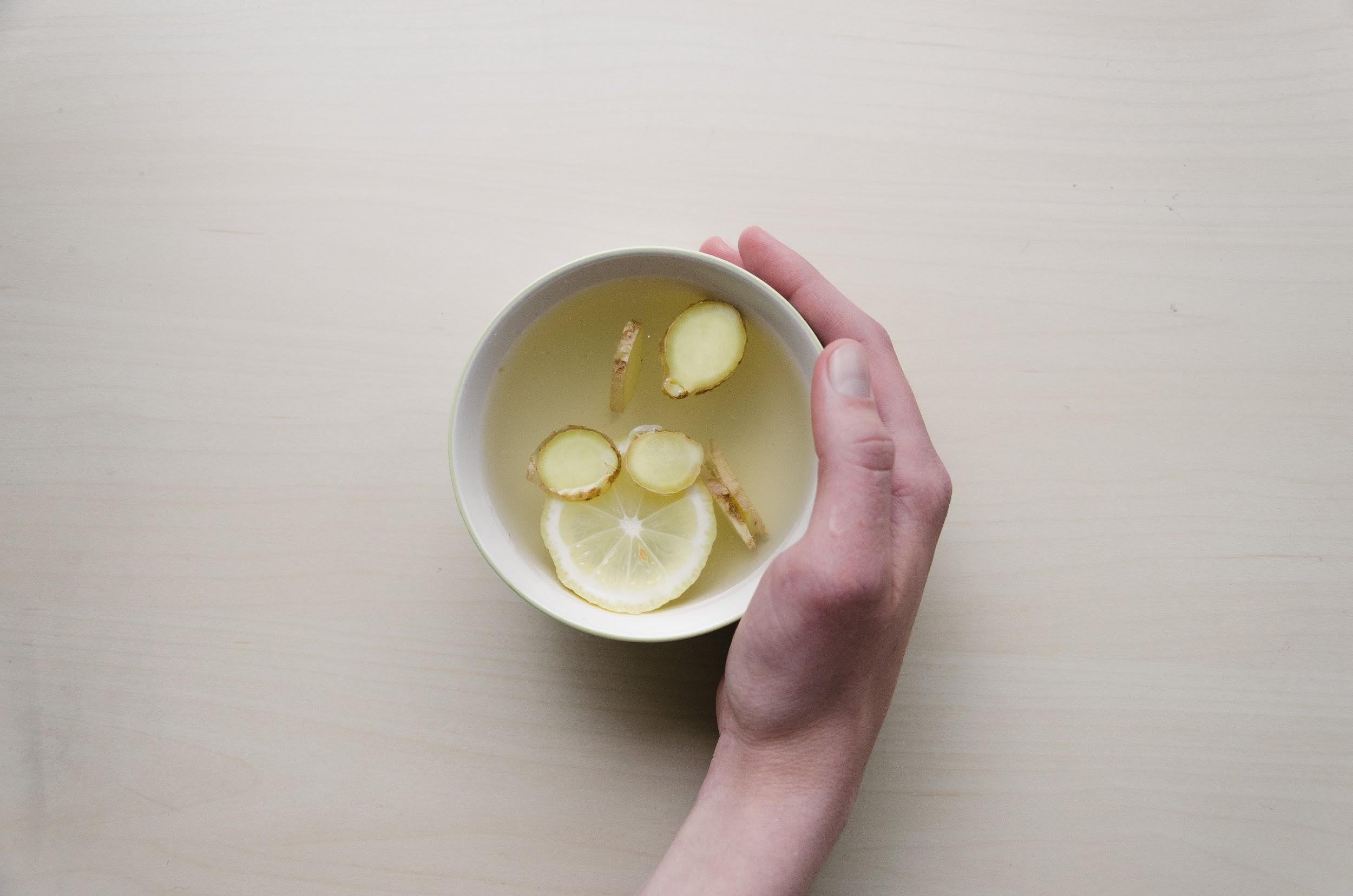 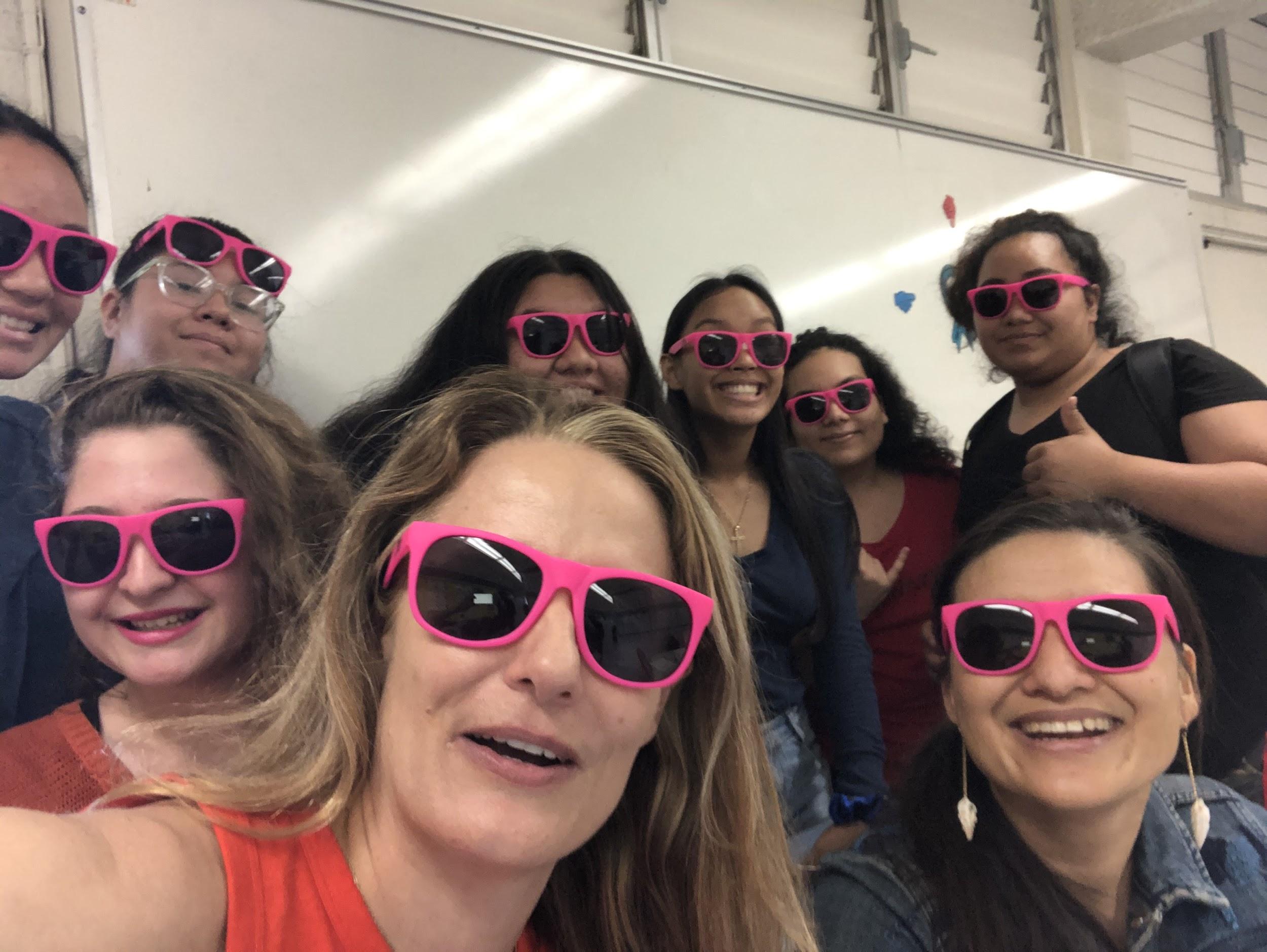 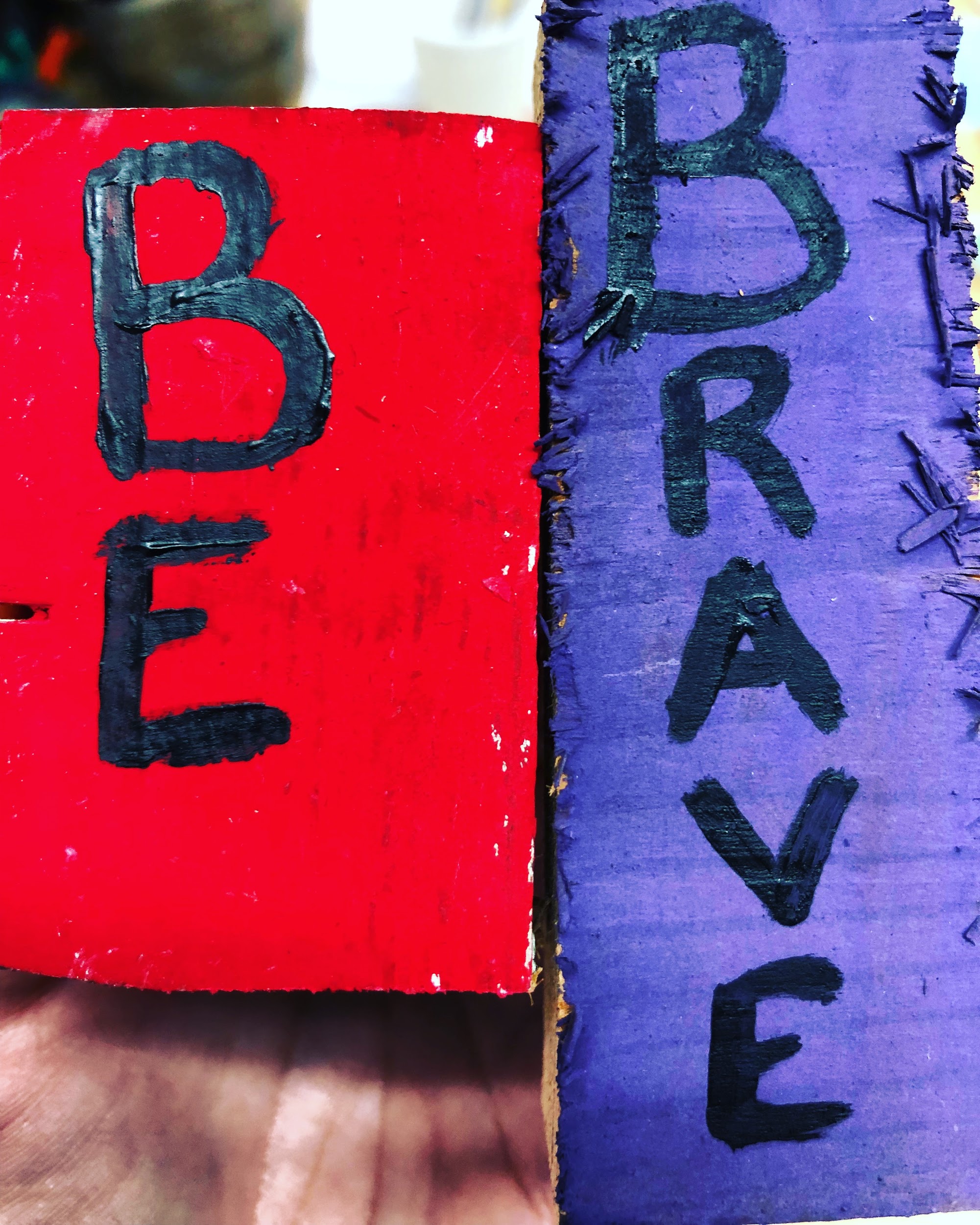 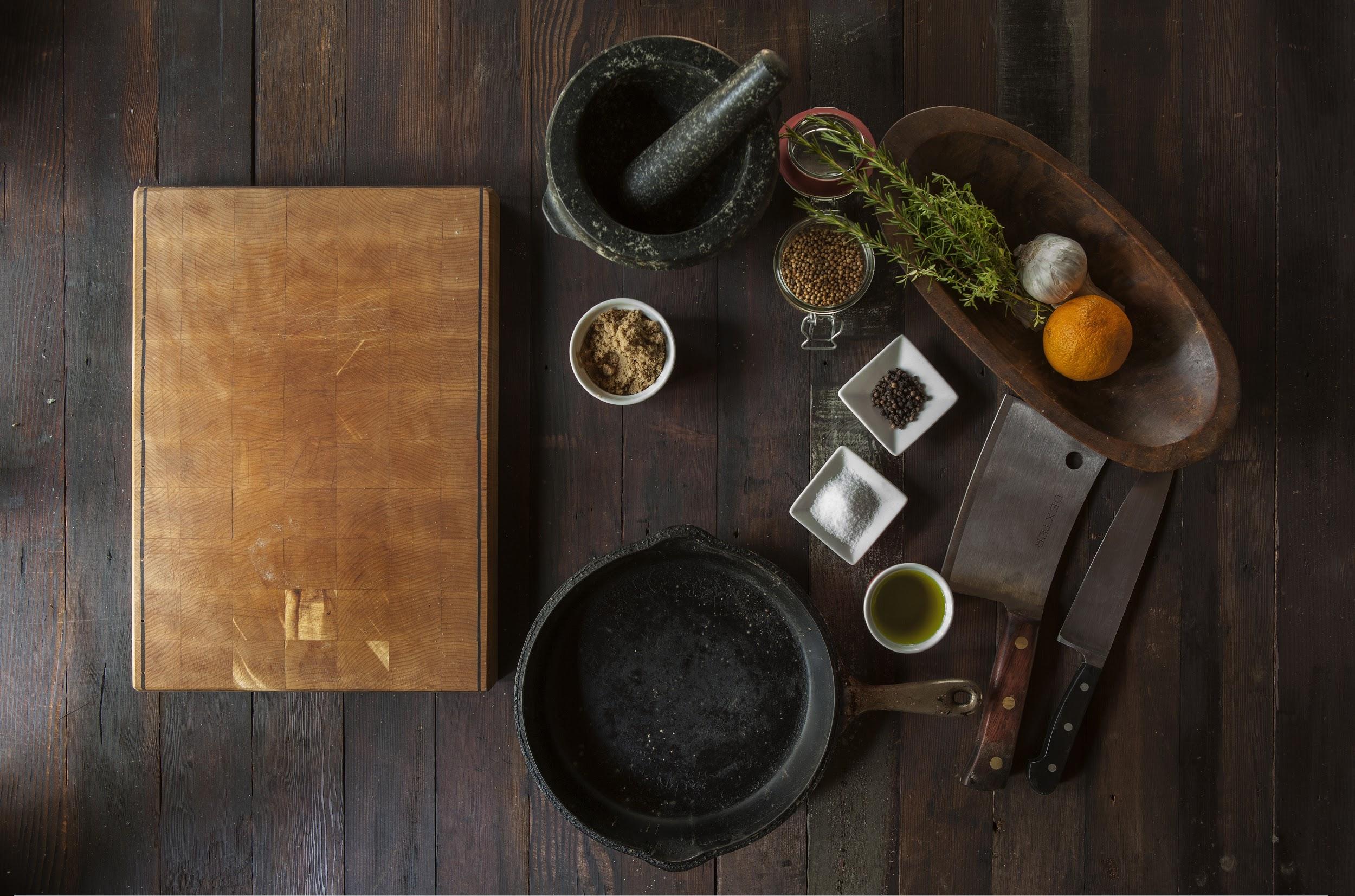 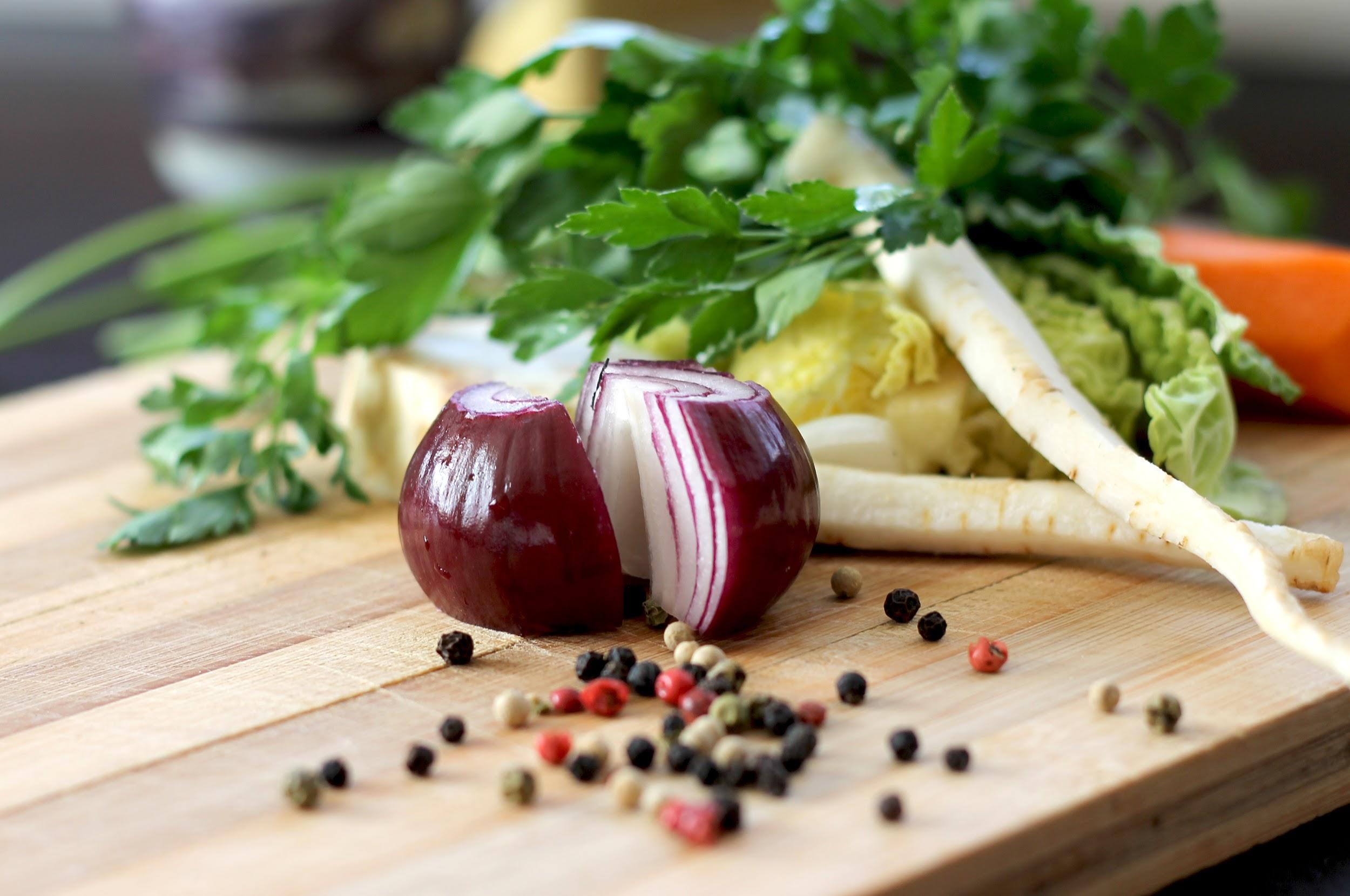 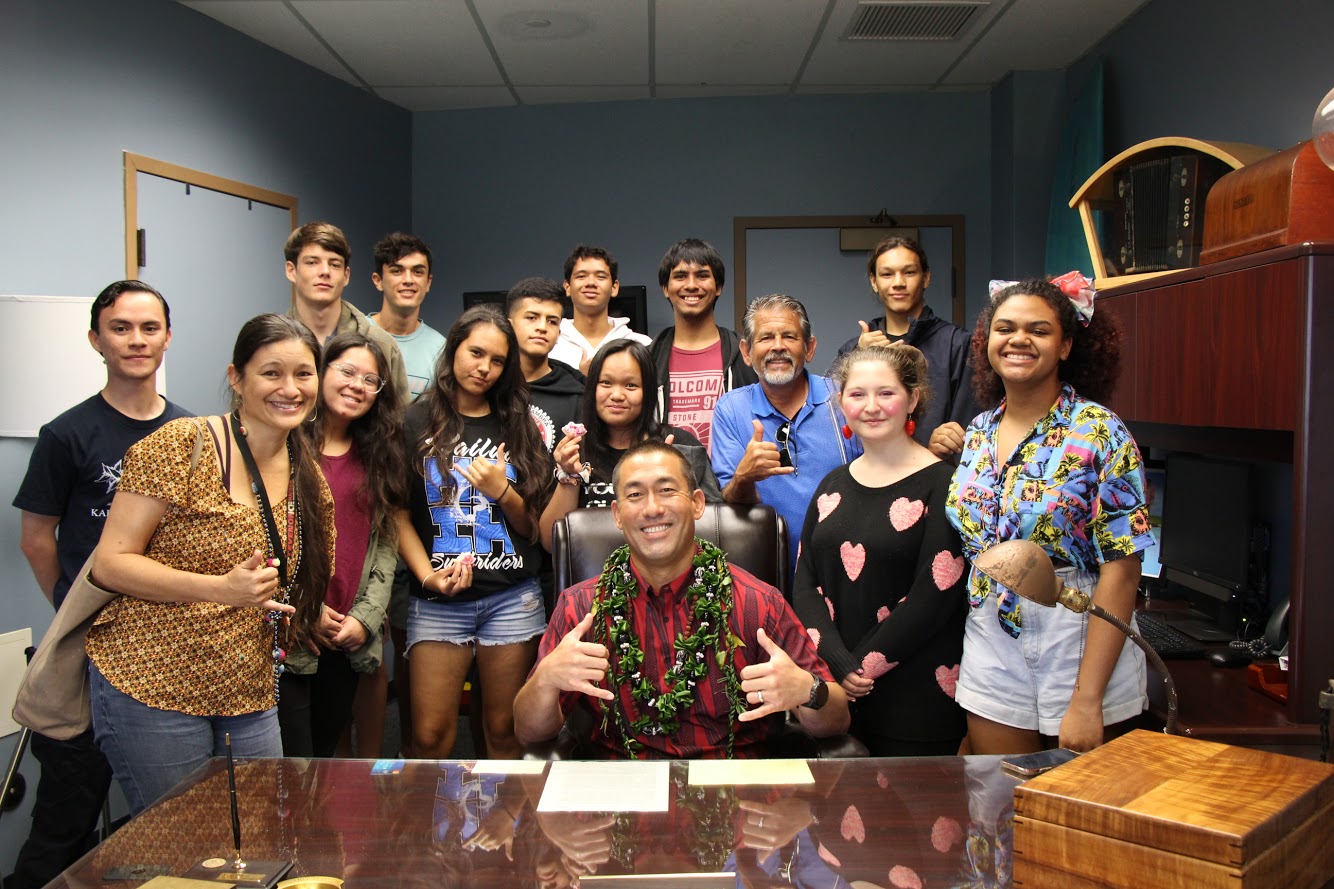 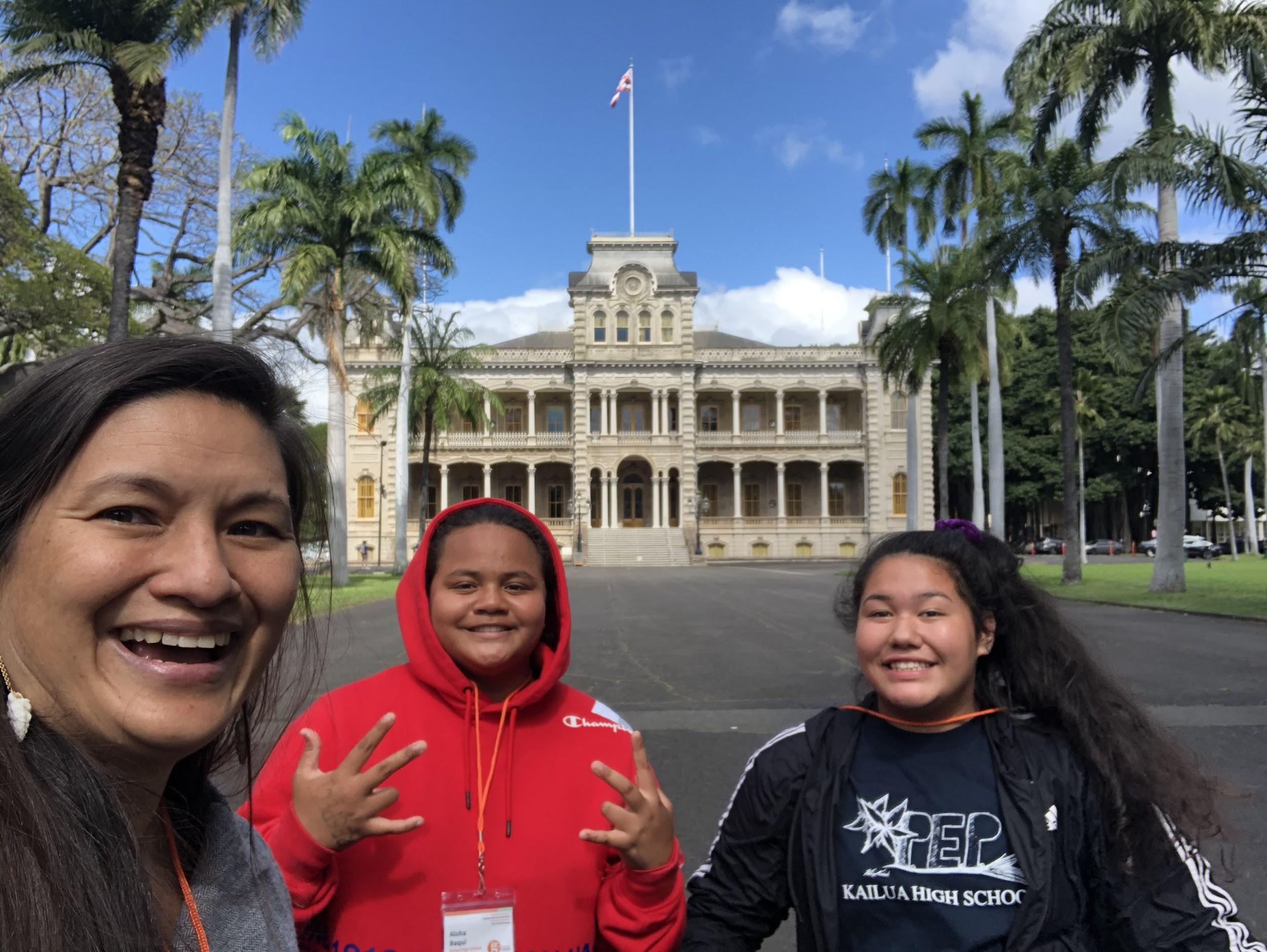 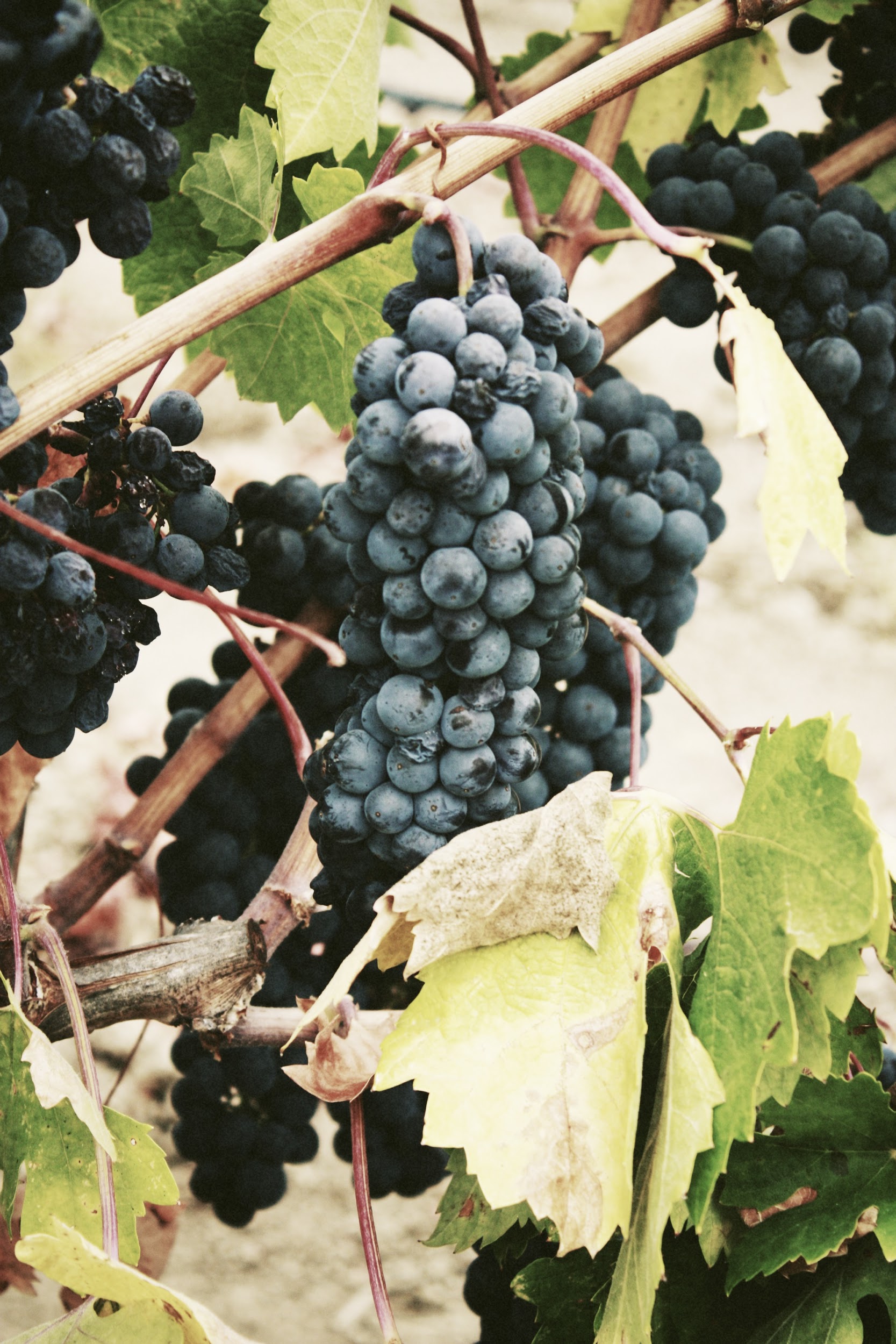 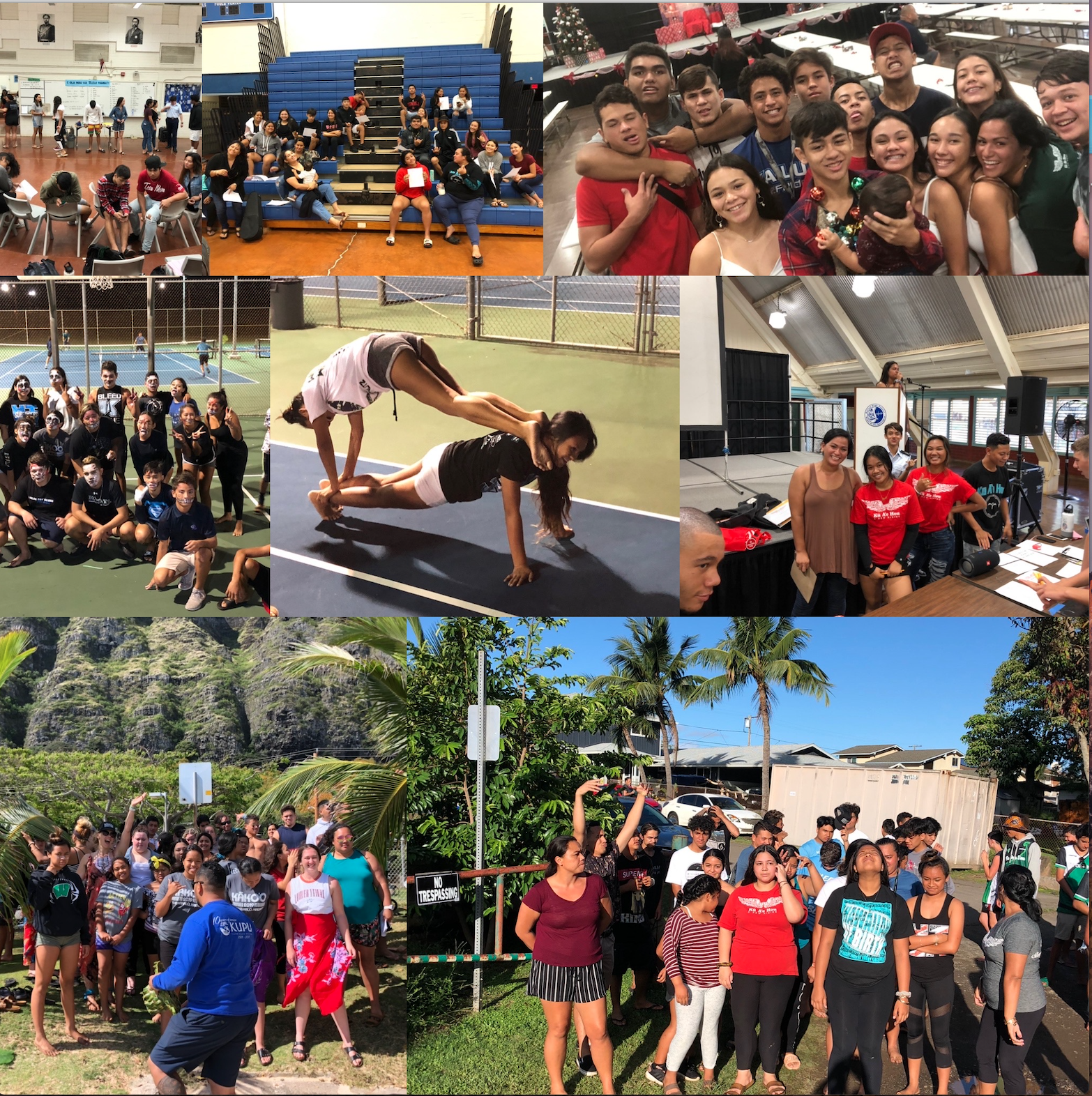 Ku A’e Hou
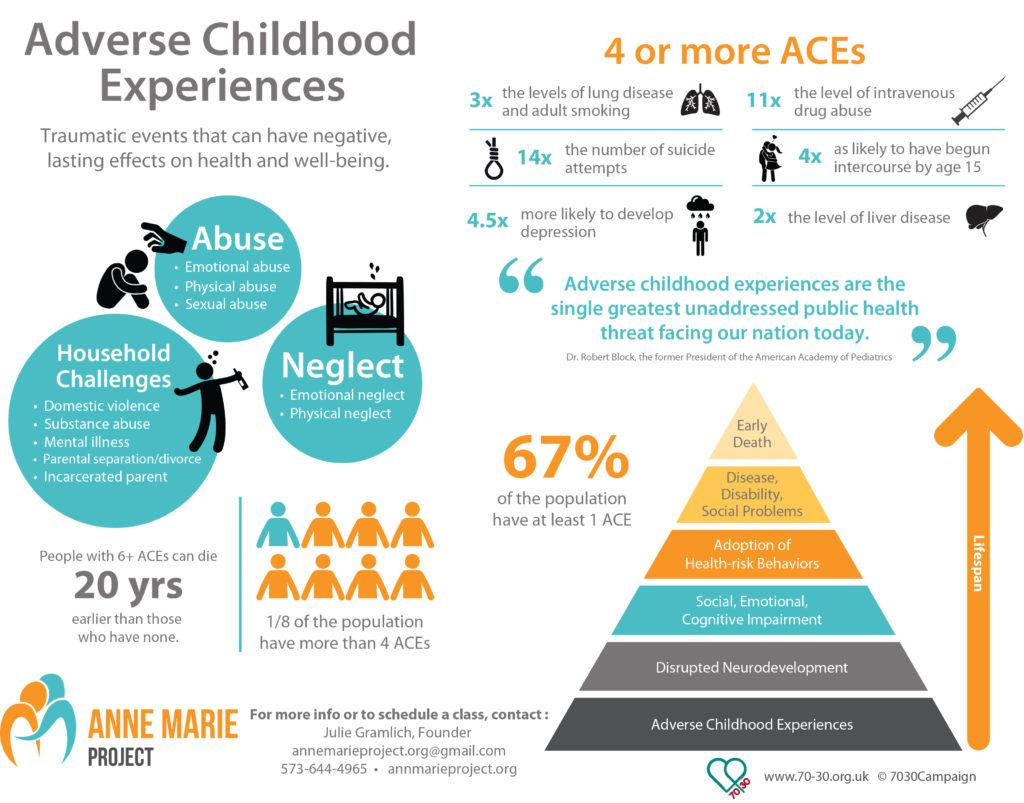 https://images.app.goo.gl/NtUoG8oYDHQ9S68
ACE Test
Review ACE Scores
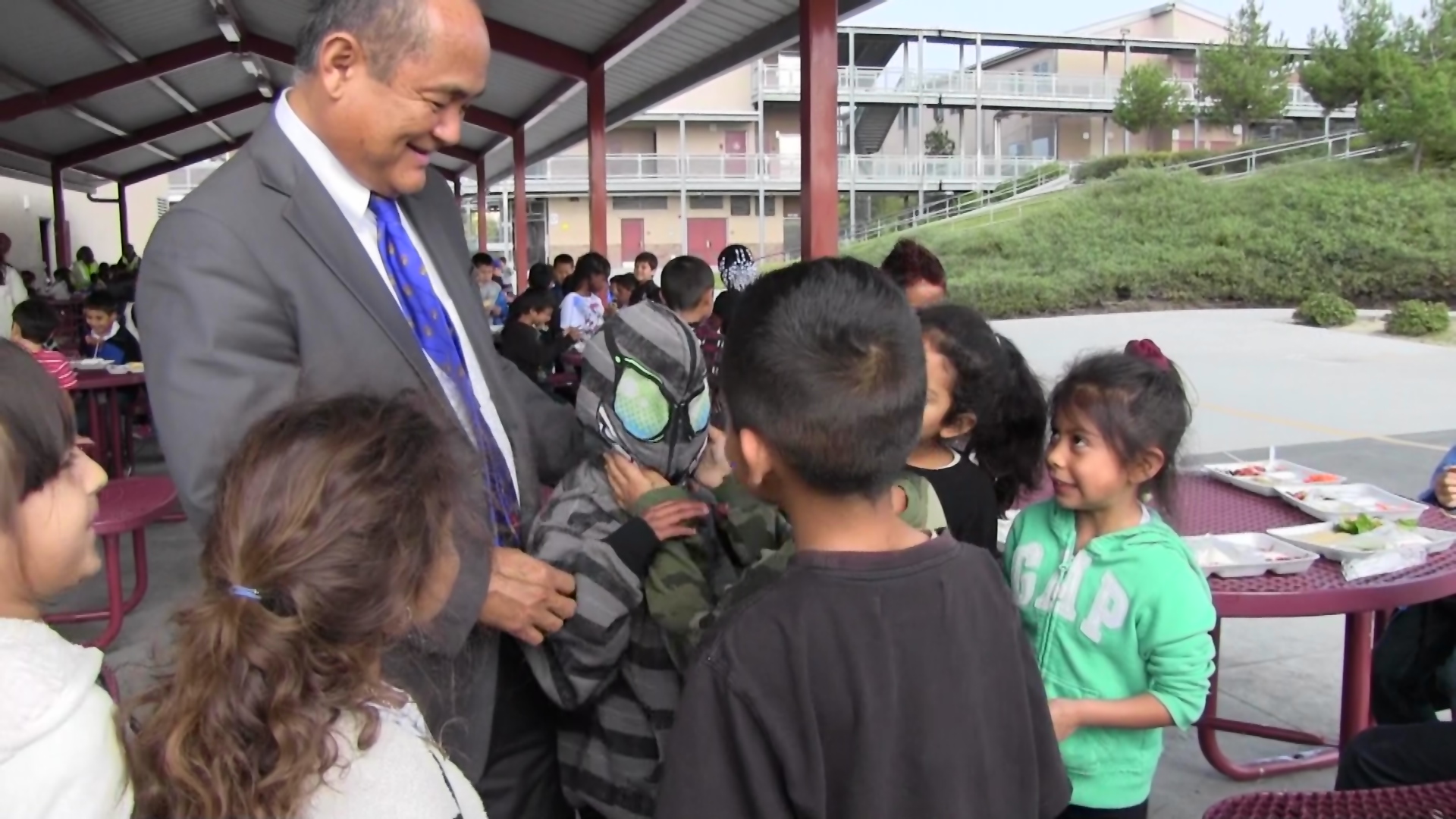 What does a Trauma Informed School Look Like?
Cherokee Point Elementary School
Resources
HIDOE Trauma-Informed Practice Virtual Series - Register
Session One: Trauma-Informed Practices: Wellness and Resilience Strategies for Distance Learning
August 6 - 2:00-3:30 p.m., Danny Goya
Session Two: Trauma-Informed Care (TIC) Strategies for Preparing for the Return to School
August 11 - 1:00-2:30 p.m., Tia Roberts
Session Three: Trauma-Informed Practices: The Cost of Caring - The Essential of Self-Care
August 14 - 1:00-2:30 p.m., Sharon Sims
More Great Resources
SAMHSA’s Concept of Trauma and Guidance for a Trauma-Informed Approach
Trauma-Informed Teaching/Parenting in our New Online Environment
Feeling Stressed or Anxious About the COVID-19 Pandemic?
Paper Tiger's Movie Trailer
Read: a framework for understanding poverty, A Cognitive Approach
Read: Man's Search for Meaning
Read: The Master and his Emissary; The Divided Brain and the Making of the Western World
Questions? Need Support? Contact
Kailua High Counseling 
Center 266-7900 ext 2239
shelly.andrews@k12.hi.us
eldon.kohatsu@k12.hi.us